Pourquoi une journée ?
Accueil
Psychologue
Geneticien 
Conseillère genétique
Prélèvement
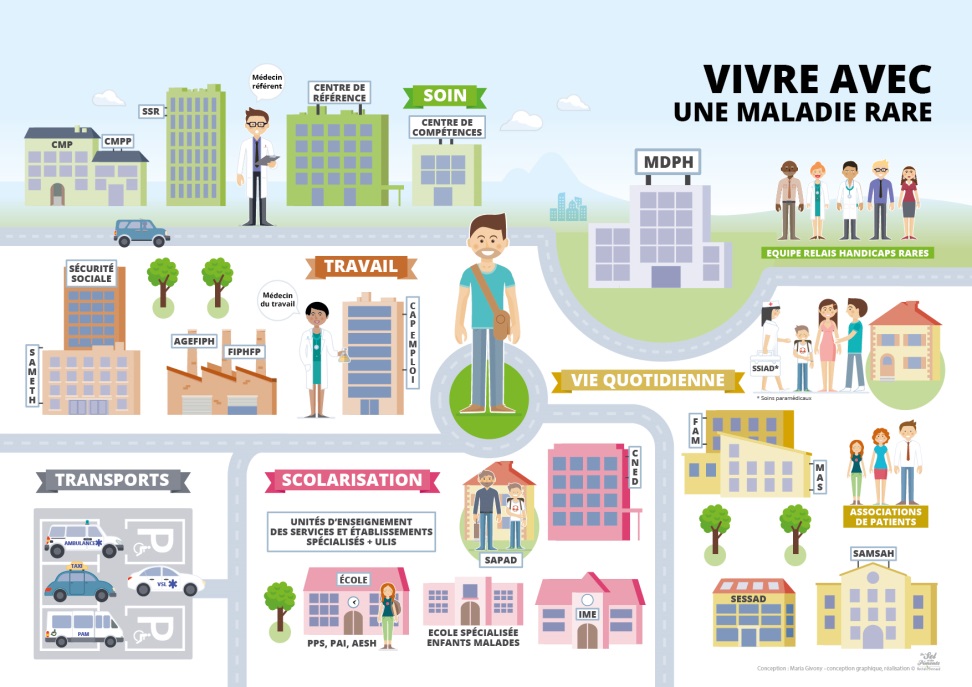 Laboratoire
Génétique Moléculaire
Cardiologue
ECG
Echo
Assistante sociale
Radiologie
(scanner, IRM, radio)
Ophtalmologue
Lampe à fente
Vidéokératométrie
Rhumatologue
Radios
Osteodensito
Selon les jours
Pédiatrie
 Radiographies
Selon les jours
+ Réunion de synthèse une semaine plus tard